forces Lesson 1b
What Makes Something Start to Move?
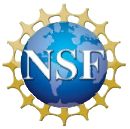 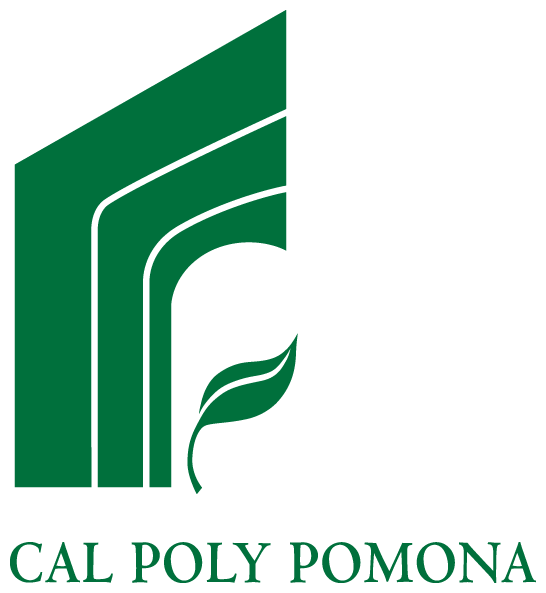 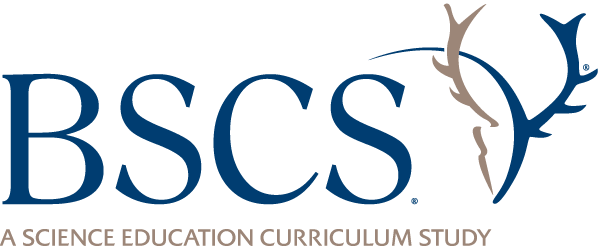 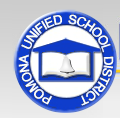 Last Time
How did you complete this sentence?
My object, [name of object], started to move because _________________.
When you share, make sure to tell us …
the name of your object,
the other object that made your object move, 
the action that made your object start to move, and 
the action that made your object speed up, slow down, change direction, or stop.
Key Science Ideas
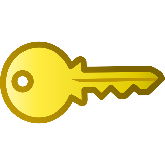 Something starts to move when something else pushes or pulls it.
An interaction between two objects makes something start to move.
Our Focus Question
What makes something start to move?
An Important Science Word
Scientists use an important word to describe what makes something start moving, change speed or direction, or stop moving.
That word is … 
FORCE!
Investigation: What Is a Force?
Turn and Talk: Talk with your elbow partner about these questions:
What is a force?  
What is gravity?  
You can look at the handout, but answer these questions in your own words.
Examples of Forces and Gravity
What examples of forces and gravity can you come up with from your own life?
Do two objects touch to make something start to move in your examples? If so, how? 
Use science words like these in your descriptions:
Force
Gravity
Push
Pull
Twist
Key Science Ideas
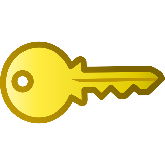 Forces are pushes or pulls between two objects that make an object start moving, change speed or direction, or stop moving.
Gravity is a special kind of force that pulls an object toward Earth without requiring it to touch the ground.
Today’s Focus Question
What makes something start to move?
Let’s Summarize!
Draw a picture in your notebook that shows what makes something start to move. You can use an example from one of these:
Today’s reading
Our investigation of different objects from the last lesson
Your own life
Use words from our word wall to label the force in your drawing that’s making something start to move. Where is that force located?
Next Time
In the next lesson, we’ll look at a few of your drawings and see how you illustrated the forces that make objects start to move.
Then we’ll think about this question: 
How can we draw the forces pushing or pulling an object when we can’t see them?